都道府県単位の広告掲載時のみ指定可能
ターゲットセグメント項目一覧表
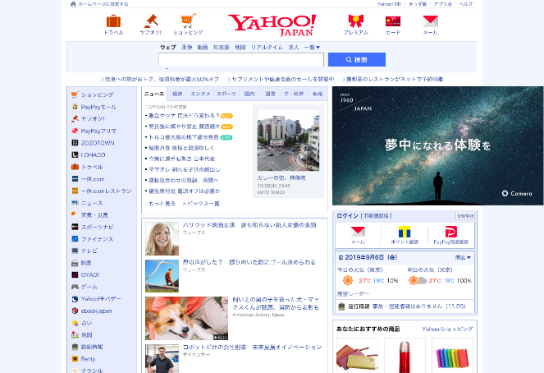 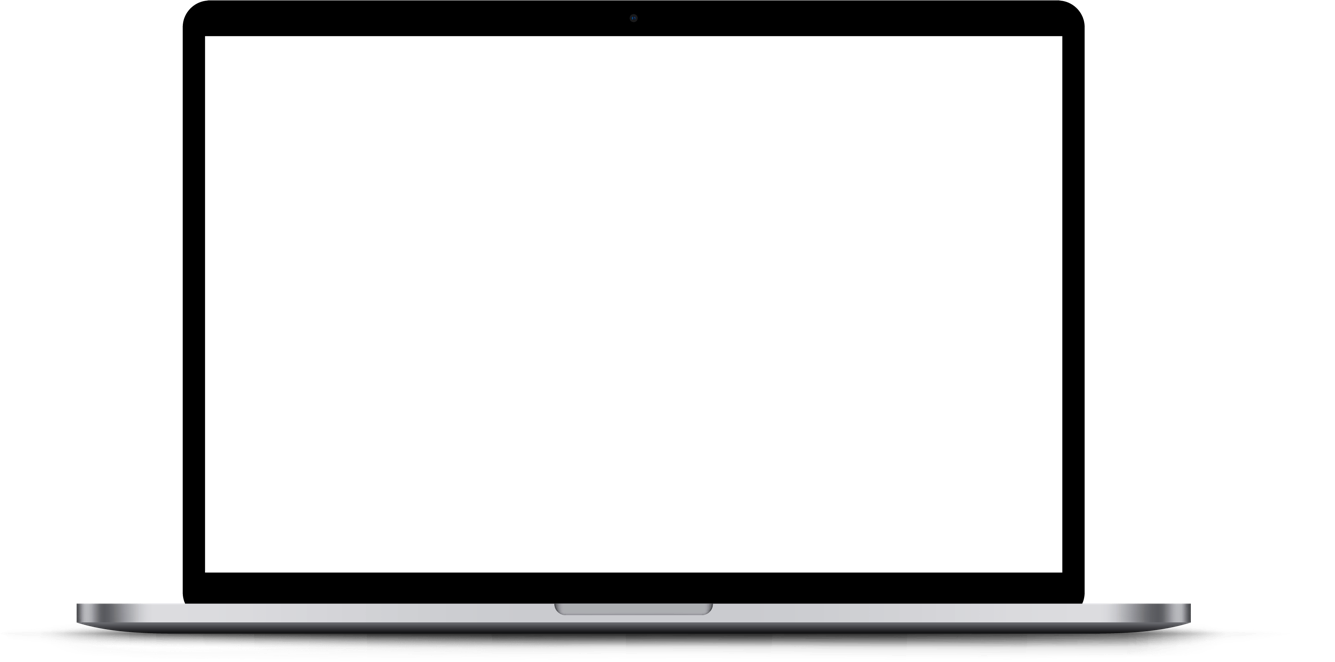 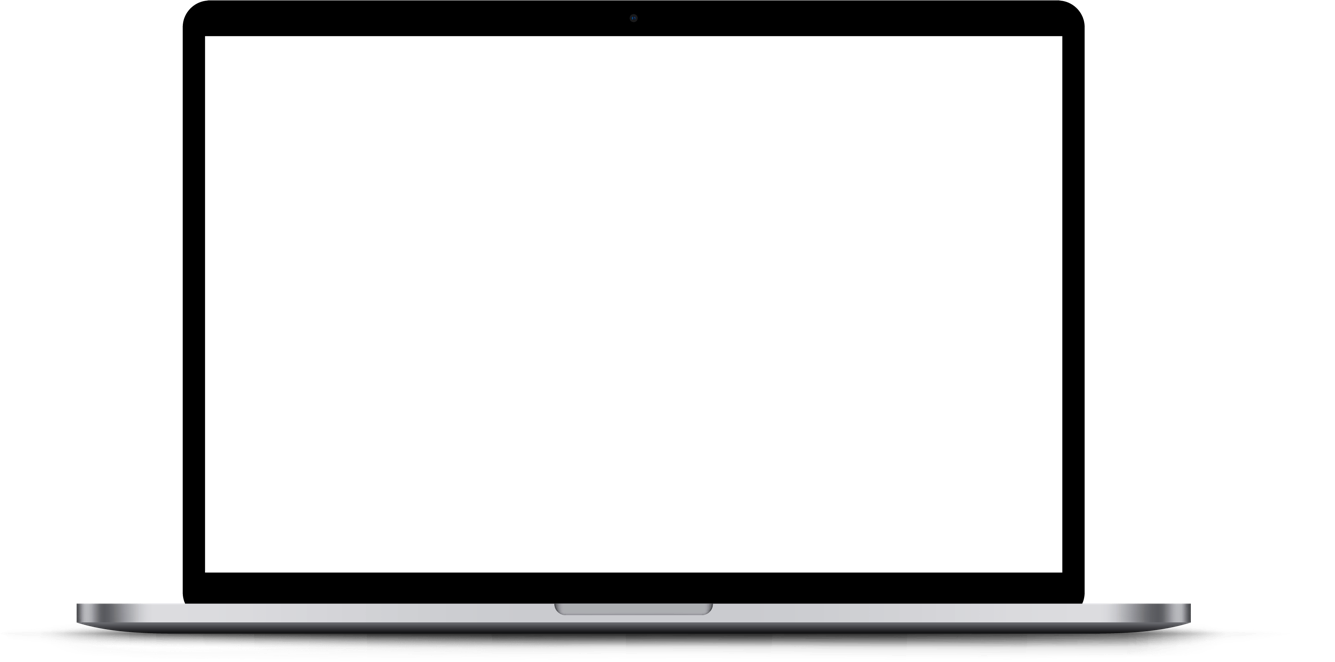 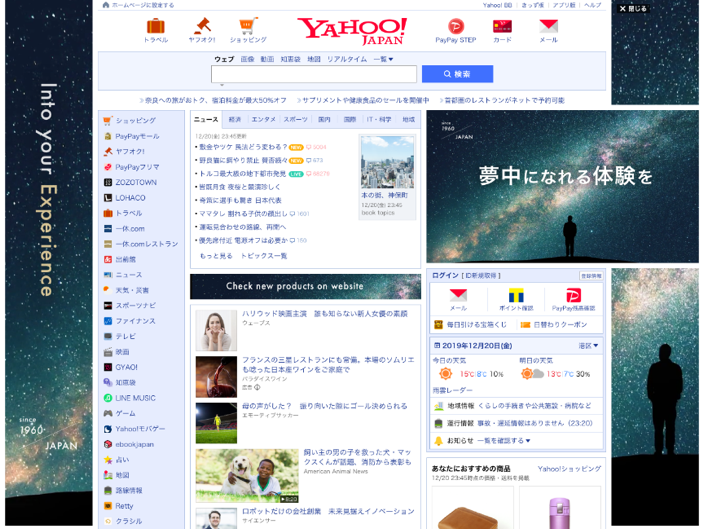 ●ヤフーTOPページ　リッチフォーマットMD（予約型）
●ヤフーTOPページ  ブランドパネル（予約型）
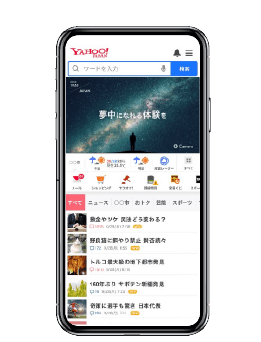 ヤフートップページ
都道府県単位のエリア指定時に可能なセグメント項目詳細①
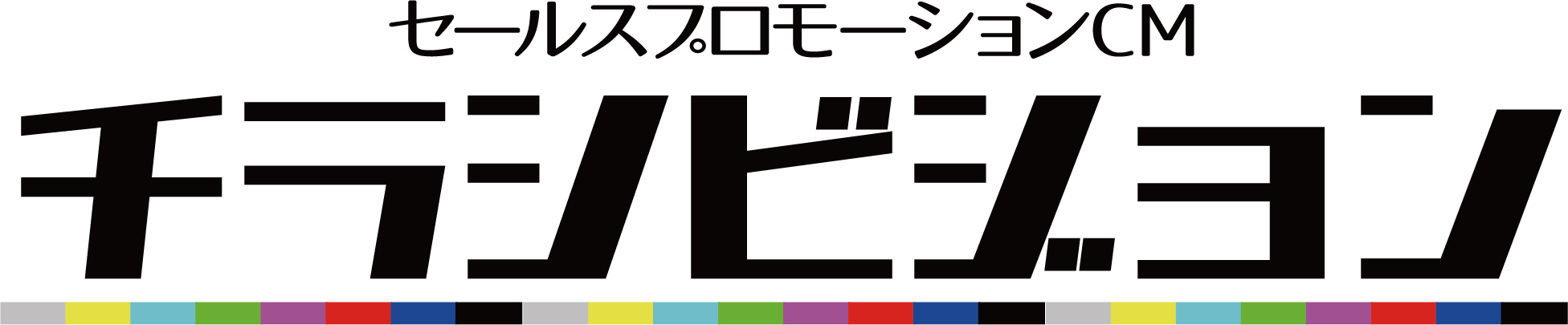 ヤフーの広告掲載エリア指定が都道府県単位の場合、下記項目から複数指定が可能です。
※属性（興味・関心/購買意向/ライフイベント）の選択は最大50項目まで
●性別
●年代
●属性（興味・関心）
ヤフートップページ
都道府県単位のエリア指定時に可能なセグメント項目詳細②
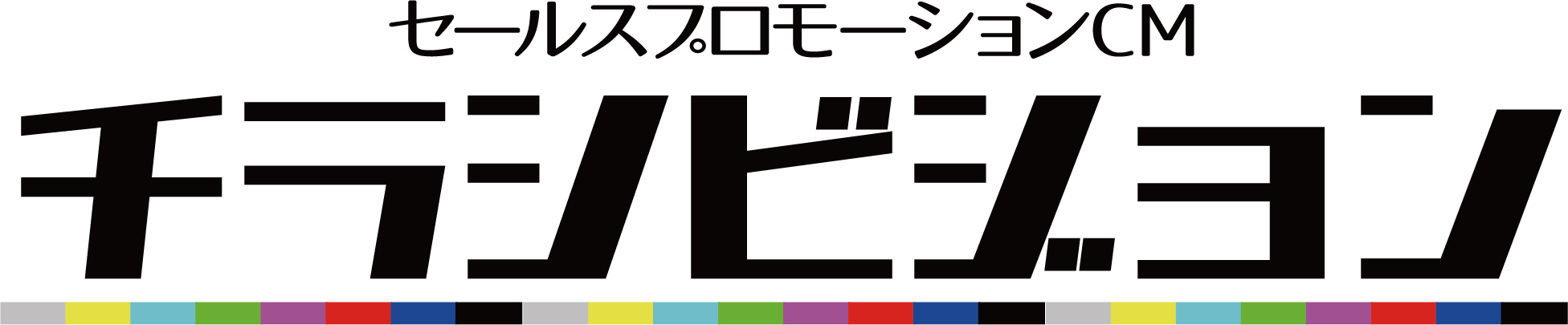 ヤフーの広告掲載エリア指定が都道府県単位の場合、下記項目から複数指定が可能です。
※属性（興味・関心/購買意向/ライフイベント）の選択は最大50項目まで
●属性（購買意向）
ヤフートップページ
都道府県単位のエリア指定時に可能なセグメント項目詳細③
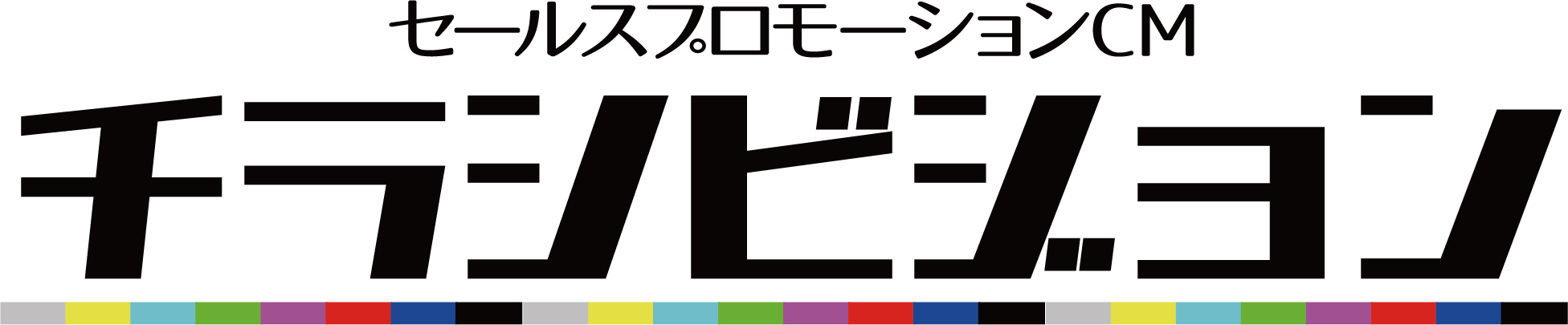 ヤフーの広告掲載エリア指定が都道府県単位の場合、下記項目から複数指定が可能です。
※属性（興味・関心/購買意向/ライフイベント）の選択は最大50項目まで
●属性（購買意向）
ヤフートップページ
都道府県単位のエリア指定時に可能なセグメント項目詳細④
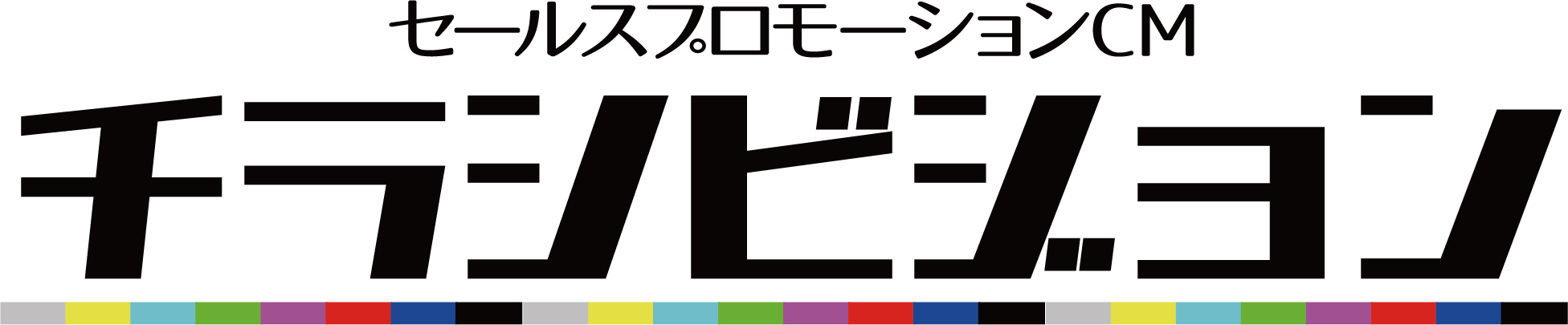 ヤフーの広告掲載エリア指定が都道府県単位の場合、下記項目から複数指定が可能です。
※属性（興味・関心/購買意向/ライフイベント）の選択は最大50項目まで
●属性（購買意向）
●属性（ライフイベント）